Школьное лесничество «Дубравушка»
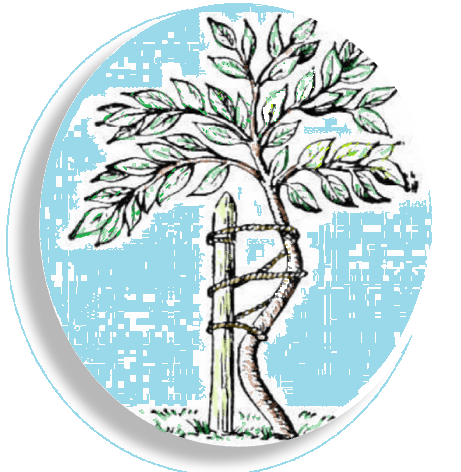 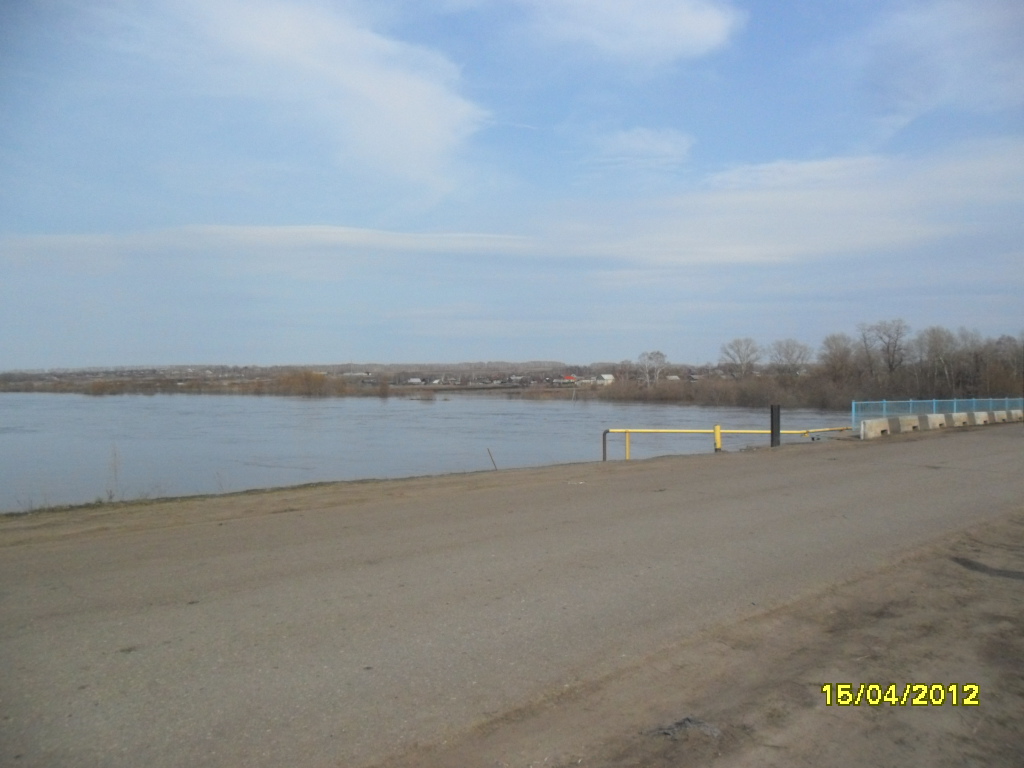 «Возрождение народного промысла в селе РЕДКОДУБЬЕ"
Цель исследования: изучить глубже историю плетения из ивовых прутьев, чтобы понять, можно ли возродить лозоплетение  в селе Редкодубье
Объект исследования ( предмет):
работы мастеров по плетению из ивовых прутьев  села Редкодубье
работы мастера Уварова А.А.
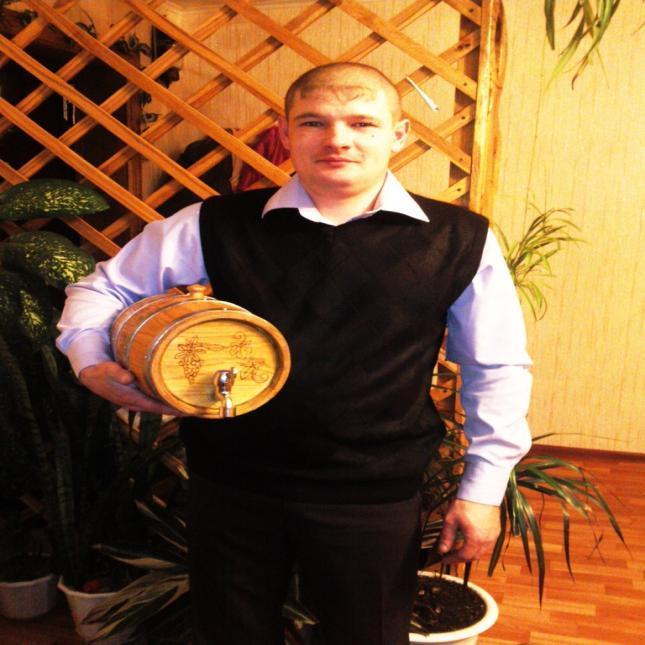 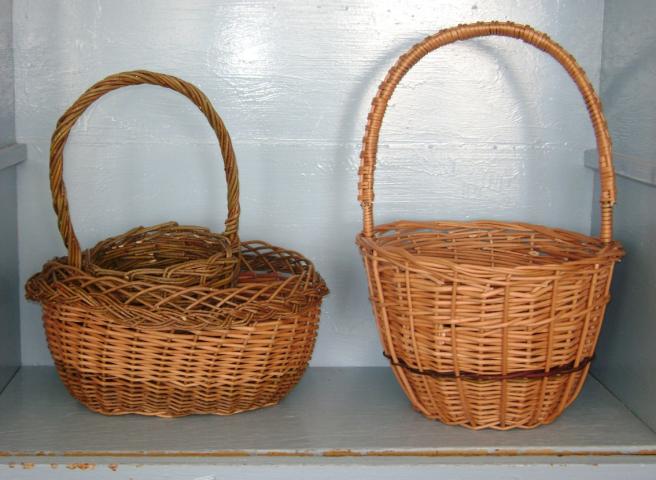 Задачи исследования:
- изучить литературу по лозоплетению;
- организовать встречу и познакомиться с мастерами из нашего села, занимающимися лозоплетением.
- собрать фотоматериал  работ местных мастеров и сделать в школе уголок;
- вовлечь учащихся школы в занятие лозоплетения;
- обобщить данные о возрождении лозоплетения в настоящее время;
-воспитание чувства ответственности за прошлое, настоящее и будущее своей малой родины.
Гипотеза:
изделия изготовлены из экологически чистого материала,  поэтому они имеют большой спрос, то есть это ремесло долговечно
Методы исследования:
- теоретический анализ литературы;- поиск информации в сети Интернет;- беседа, опрос населения села (старожилы);- встреча  и знакомство  с работами  мастеров села;- интервью
Мордовский наш край испокон веков славится своими добрыми мастерами, одарёнными людьми,  способными своими  руками создавать и творить   настоящую красоту.
Ремесло - это производство, основанное на ручном труде с использованием ручных инструментов (орудий труда). Ремесло зародилось еще в древние времена, когда человек взял в руки палку и камень.
История плетения лозы
Древнейшим из всех ремёсел принято считать плетение. Оно возникло намного раньше гончарного дела и занимало значительное место в жизни древнего человека. Уже в каменном веке существовал способ обжига глиняных изделий: сначала делали плетеную из веточек ёмкость, а затем изнутри обмазывали ее глиной. Веточки обгорали на костре, а на поверхности сосуда оставался рисунок плетения.
Подготовка к плетению
В России насчитывается более  100 видов ив, а в плетении используют всего 10 – 15 сортов. Самые  ценные именуются так: белотал, краснотал, козья ива и чернотал, или по-другому – ракитник.
 В старину источником сырья служили естественные заросли ивы. Теперь же ее выращивают и на плантациях, используя специально выведенные сорта.
Сырьё для плетения
Прутья ивы должны быть прямыми, гибкими, с ровной и гладкой поверхностью.  Замечено, что там, где прутья никто не режет, кусты превращаются в деревья, под которыми даже трава плохо растёт, а ветки переплетаются и мешают друг другу, а там, где срезают прутья – кусты становятся только пышнее и красивее. Поэтому массовое увлечение плетением не причиняет вред природе. Но летняя заготовка прутьев вредна для ивы, так как ива в это время растёт.
Заготовка прута 
и подготовка  его к плетению
Заготовка лозы проводится весной, осенью и зимой. Режут прут остро отточенным ножом движением от себя, соблюдая осторожность. Заготовленный прут необходимо очистить от коры с помощью щемилки. Весенний прут очищается легко, а осенне-зимний - только после варки.  Прутья укладывают в бак, заливают водой, ставят на огонь, доводят  до кипения и варят в течение 1- 2 часов. Окорённый прут просушивают и связывают в пучки.  Хранят лозу в сухом месте, а перед плетением её замачивают. После окончания работы оставшийся прут должен быть высушен, чтобы не заплесневел.
Достоинства плетеных изделий
Природный экологичный материал, ручная работа, крепость, легкость, характерный приятный запах. Лоза в изделии имеет свойство в течение 3-х лет приобретать красный оттенок. При бережном отношении к изделию оно может не терять своих свойств два десятка лет.  Природная чистота материала и высокие качества плетеной мебели делают ее все более востребованной.
О жизни и быте селян…
Знать народные ремёсла, имена народных мастеров – умельцев – это значит лучше понимать свой народ
Киржеманов Иван Фёдорович делал гусли и венские стулья, которые пользовались спросом  в Алатыре и Нижегородской области.
Балалайка, изготовленная вручную
Несколько лет назад житель нашего села Виктор Иванович Киржеманов  решил вспомнить технологию изготовления балалайки, по которой работал его дед. Он нашел соответствующий материал, с помощью циркулярной пилы распилил берёзовую заготовку на пластины толщиной 2-3 мм., приготовил шаблон и придал заготовкам нужную форму 
Из таких заготовок делают балалайки.
Балалайка, изготовленная вручную.
Гриф делал вручную. Затем с помощью столярного клея скрепил все детали. Купил колки и струны, настроил, и зазвенела  балалайка в руках мастера.
Изделия народных умельцев из лыка
Умело использовали и другой природный материал. С липовых деревьев в определенное время обдирали кору, делали лыко, а с берёзы срезали кору, получали бересту.
Народные промыслы  мастера Уварова А.А.
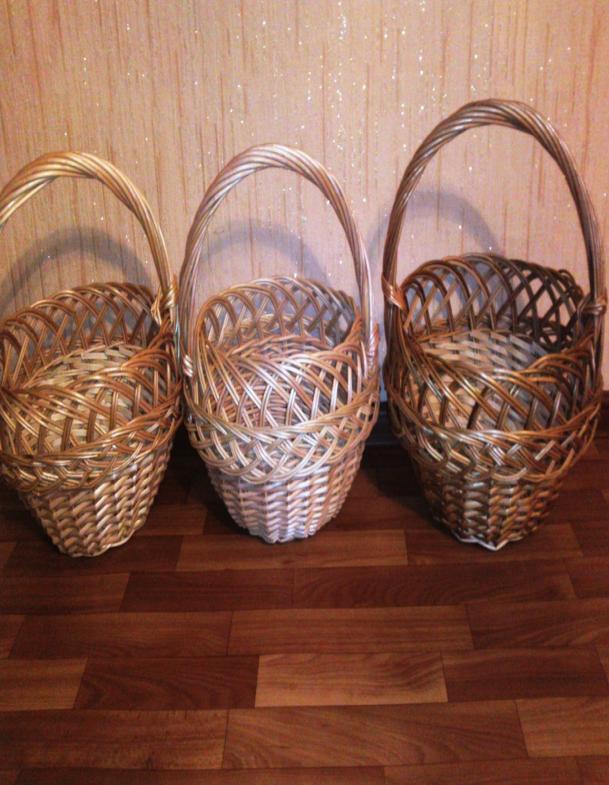 Редкодубские санки
В 90-е годы прошлого века традиции плетения жили только среди мастеров-сельчан, которые изготавливали санки. На всю округу славились плетеные санки, изготовленные Фроловой Н. Ф. и Болетановым А. И.
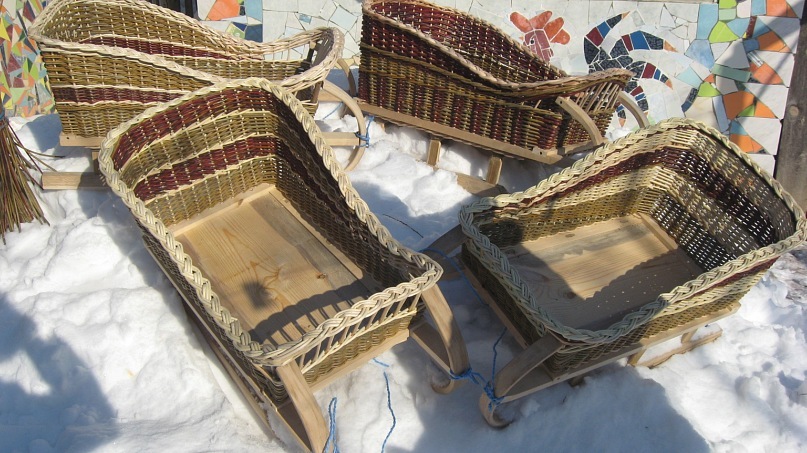 Первый учитель  Андрея Уварова
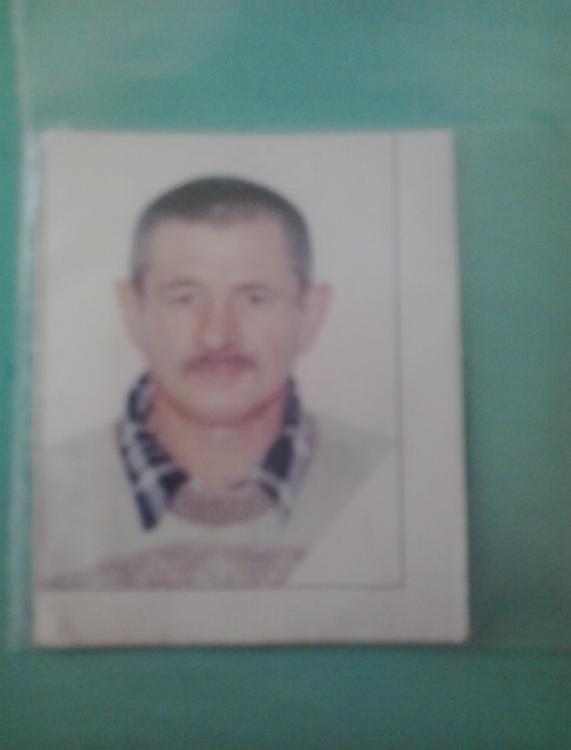 10 лет  назад Моисеев А.В. научил плести лозу Уварова Андрея. За 10 лет Андрей усовершенствовал своё ремесло. Всерьёз заинтересовался плетением из лозы Андрей Анатольевич Уваров. Он ещё молод, но с каждым днём совершенствуется его мастерство. Изучает литературу, перенимает опыт работы с лозой в разных областях и республиках. Работы молодого мастера известны на всю округу.
Уже несколько лет на разных выставках народного творчества демонстрируются работы Андрея Уварова. И на выставку республиканского фестиваля «Шумбрат, Мордовия!» Андрей представлял свои изделия из дерева – бочонки, ведра, ушат, ковши, санки и многое другое. Больше всего жителей Саранска заинтересовали его деревянные качели. Забыв про возраст и солидность, на качелях во Дворце культуры покатались и  стар и мал. Его работы также выставлены в магазине «Сюлгамо» в Саранске.
Работы Андрея Уварова
Работы Уварова Андрея
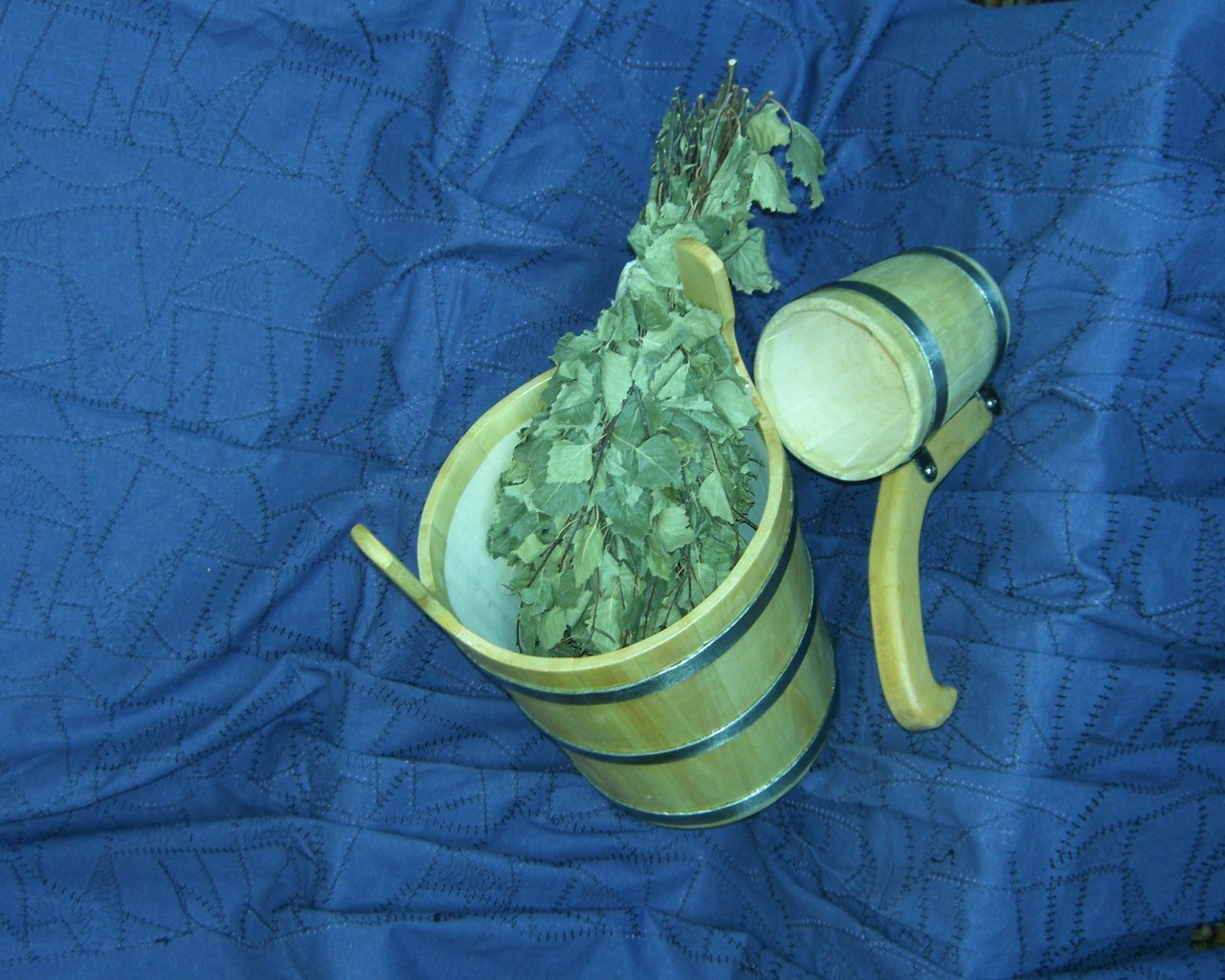 Андрей Уваров  освоил бондарное производство и теперь изготавливает эксклюзивные кадушки для соления, квашения, замачивания, хранения мёда и вин. Ему бочки даже для коньяка заказывают, а это уже высший пилотаж бондарного дела!. Его кадушки и кадки знают как по всей России и уже поставляют за границу. Гостям, которые приезжают в Мордовию и в Ардатовский район, преподносят в подарок кадушку, сделанную Андреем.
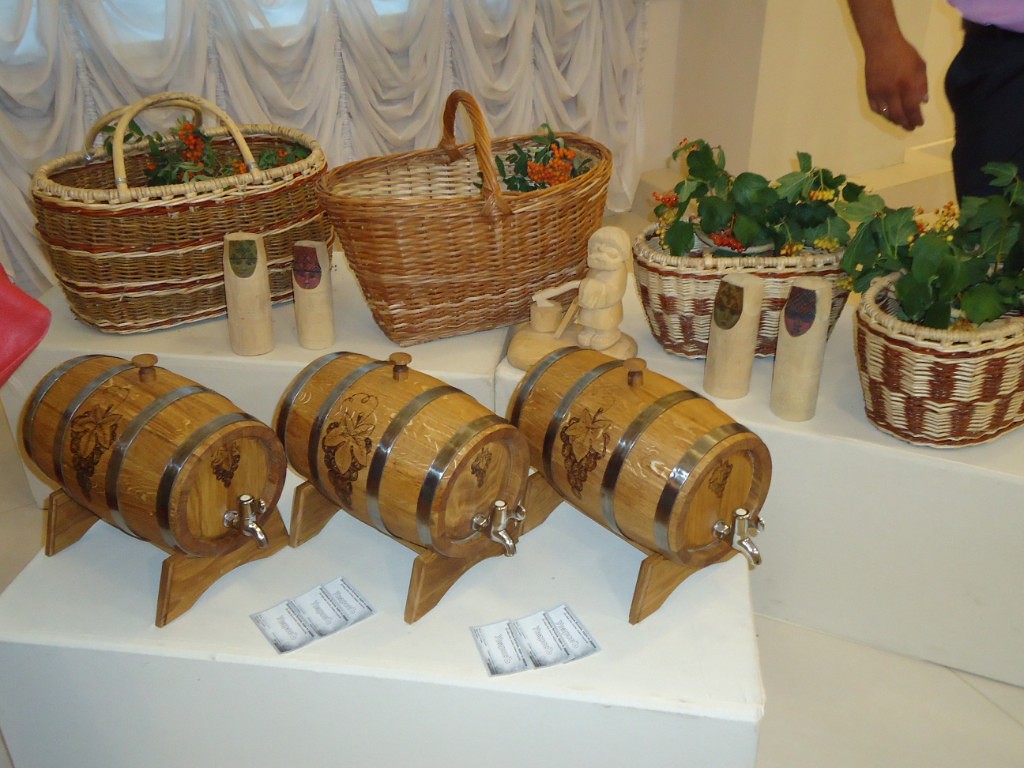 Французскому актёру Жерарду Депардье также была вручена кадушка от Андрея
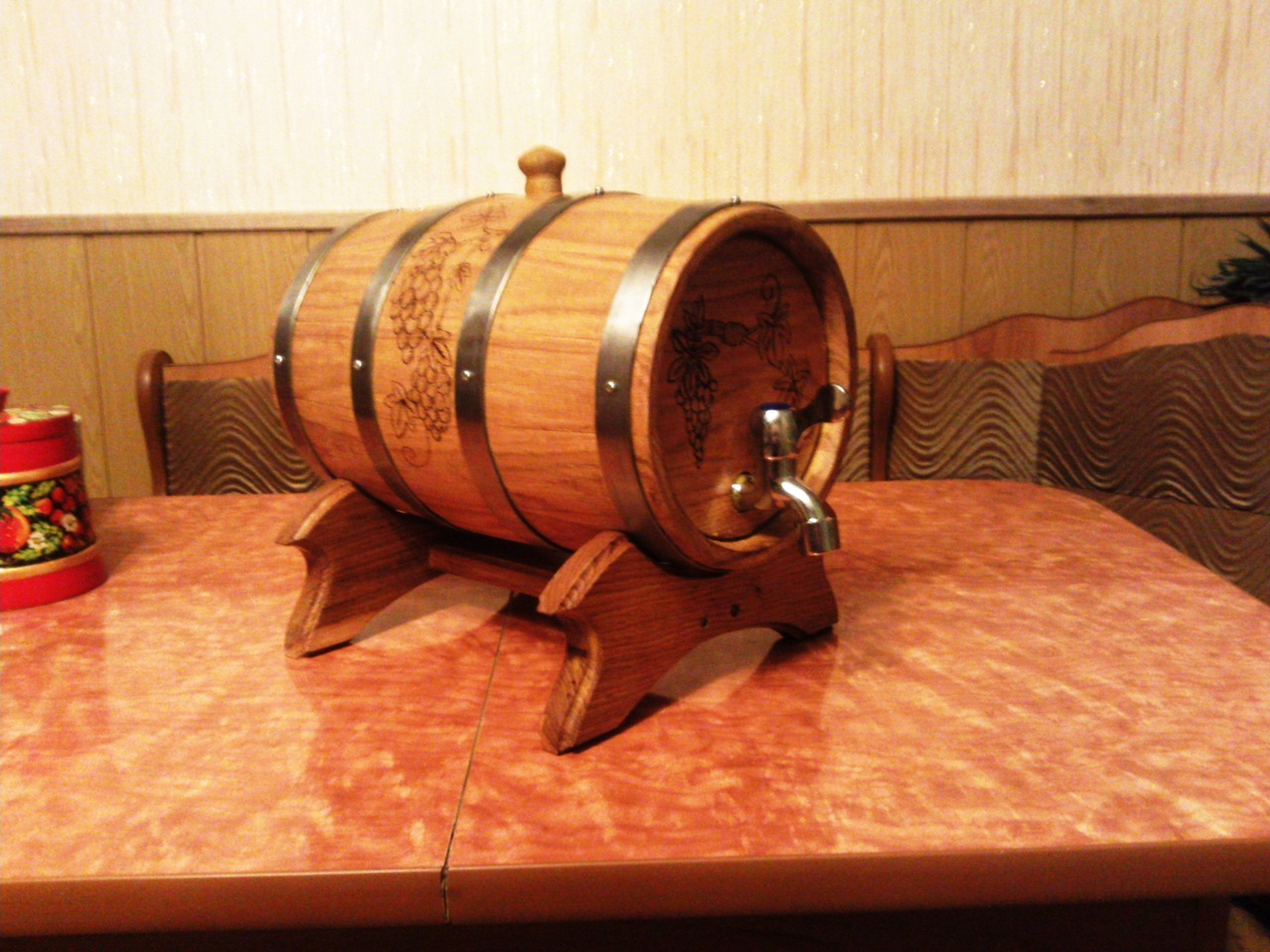 Работв ан
Мастер демонстрирует свою работу
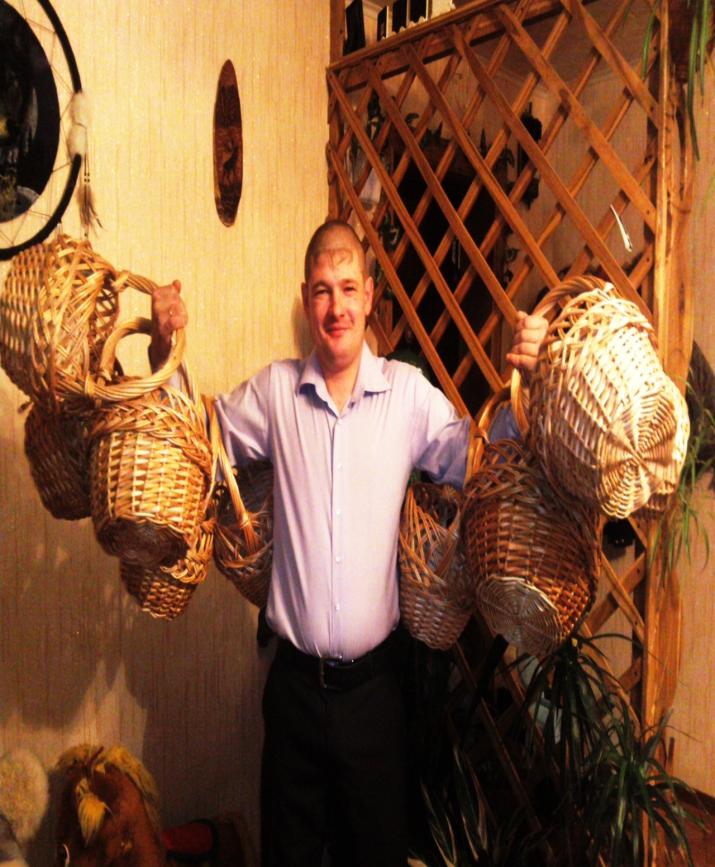 Уваров Андрей Анатольевич проводил мастер-класс по плетению из лозы для Первого канала.
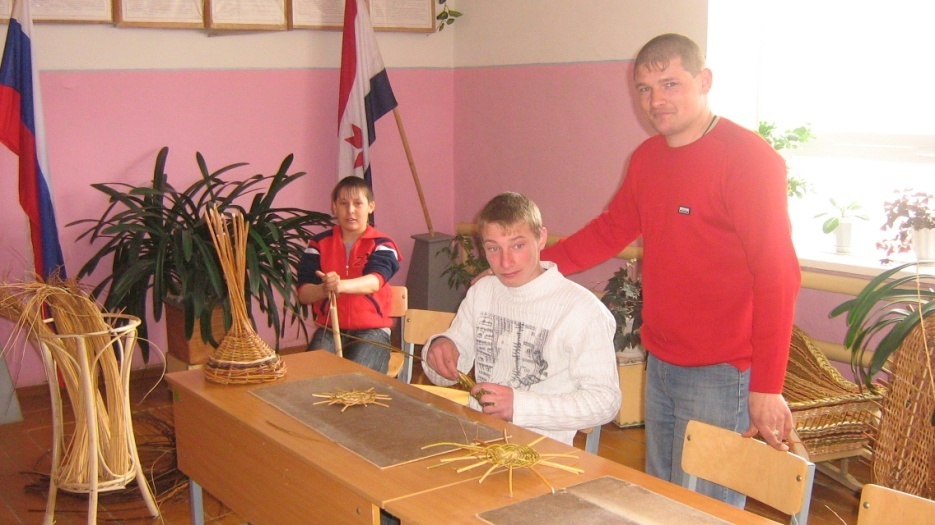 За его работу он не однократно отмечен дипломами
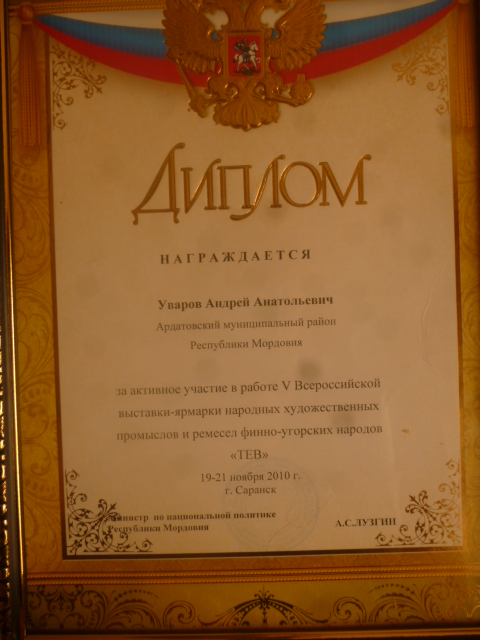 В 2010 году Андрей организовал собственное дело и получил от государства 150 тысяч рублей на его развитие. Планирует даже открыть цех по изготовлению плетёной мебели, восстановить былую славу редкодубской плетёной мебели, которая существовала ещё в земской школе. Так его увлечение становится делом жизни
Будущие мастера, увлечённые работой. Процесс изготовления корзины начинается с плетения её дна. Прежде чем начать плести, мастер выбирает самую лучшую лозу.
В руках детей оживает старинное народное ремесло.
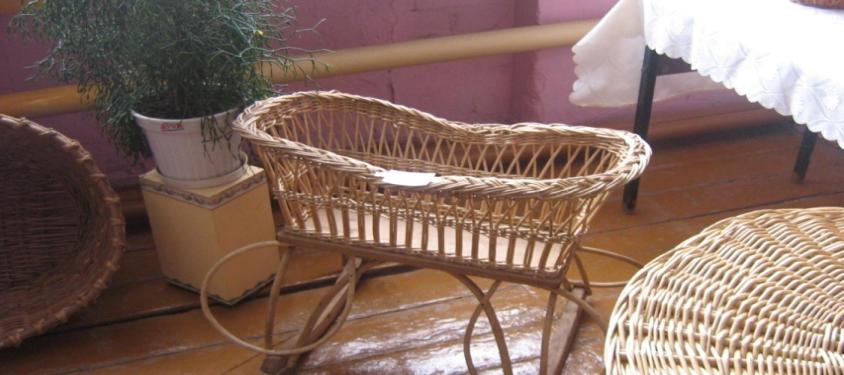 Мониторинг учащихся нашей школы
Результаты анкетирования следующие: 46% - знают, какие народные промысла были распространены в селе в Редкодубье;
95% - знают, что можно сделать из лозы;
80% - хотели бы научиться плетению из лозы.
Каждый год в нашей школе проводится конкурс «Зимующие птицы». В этом году в этом конкурсе первое место заняла Неяскина Алевтина, которая представила на конкурс  кормушку, изготовленную из ивовых прутьев.
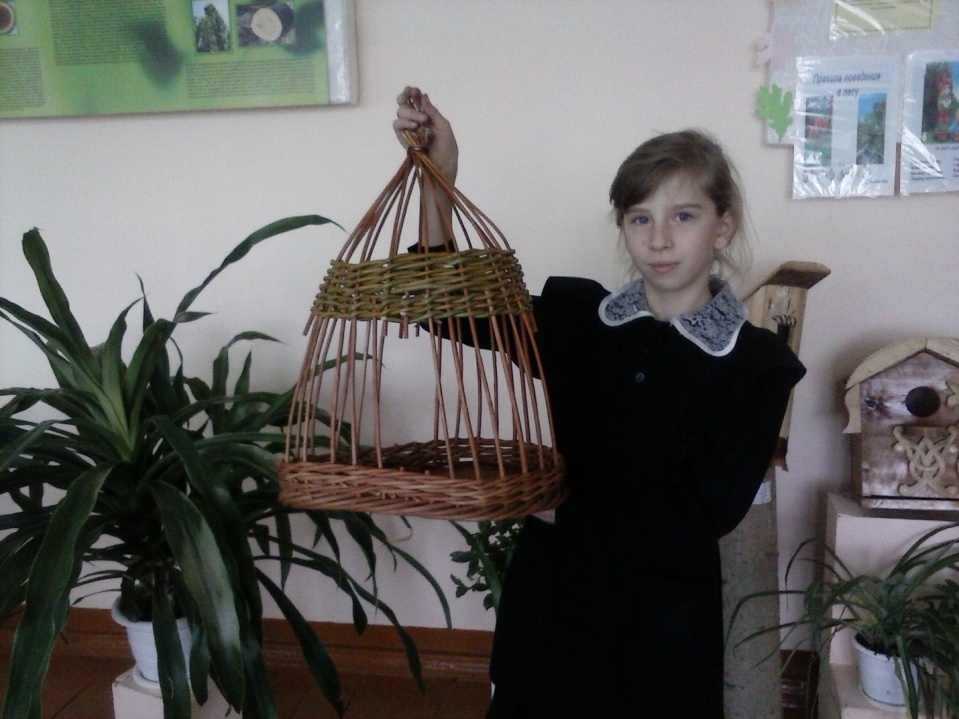 Вывод
Данное ремесло можно возродить в селе Редкодубье.  Для сохранения ремесла надо перенимать опыт умельцев, учиться их мастерству, чтобы народные ремёсла продолжали жить.
Приглашаем в гости Редкодубье.
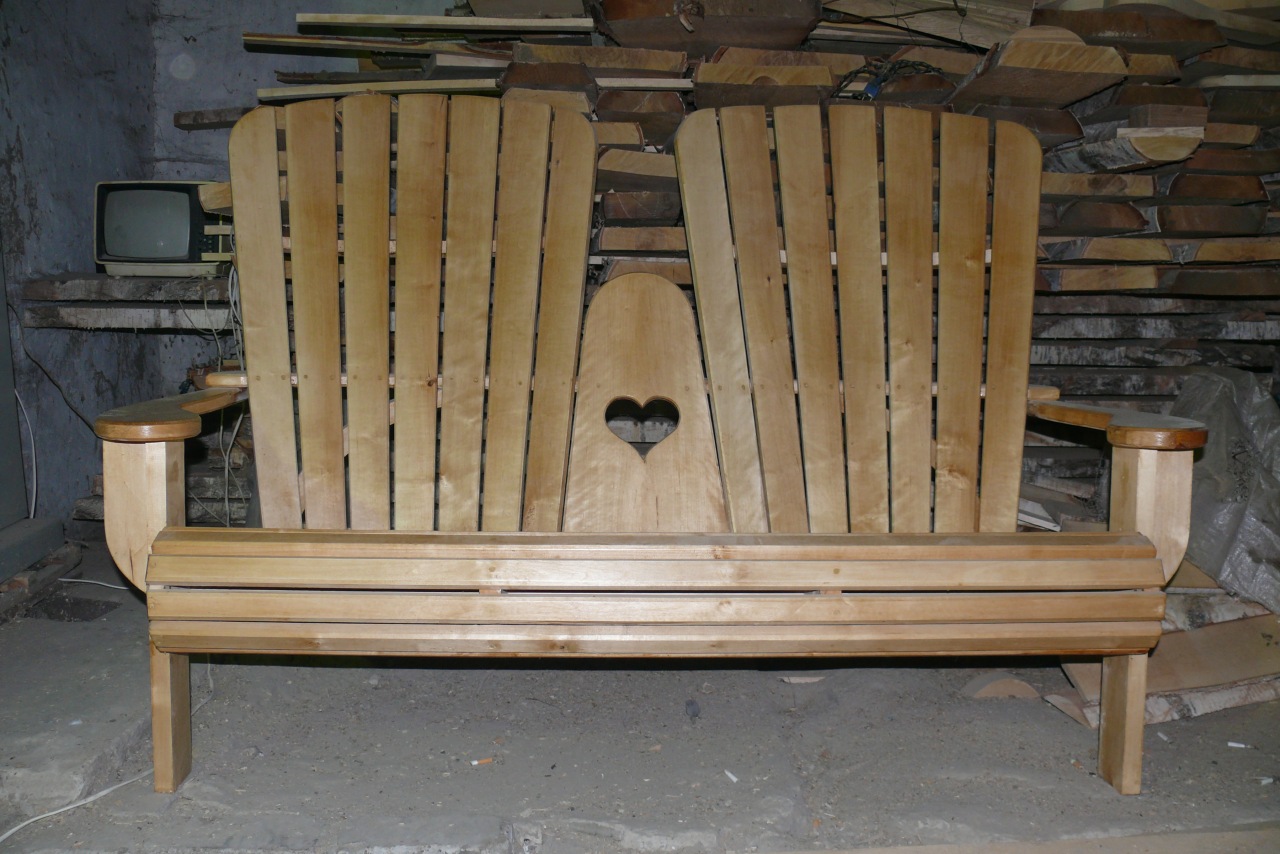